06/03/2019
1
Optimization by Simulated Annealing
Jon Raunkjær Søndergaard
Bjørn Hübschmann Mølvig
Mads Ehrhorn Kjær
06/03/2019
2
Inspiration – Annealing and Statistical mechanics
Slowly decreasing temperature
     Stronger alloy 
Minimize a cost function by slowly reducing the ‘temperature’
Proposed in “Optimization by Simulated Annealing”, 1983
Annealing
http://www.turingfinance.com/simulated-annealing-for-portfolio-optimization/
06/03/2019
3
Statistical Mechanics
Anti-aligned spins  higher energy

Probability of finding system in certain state is proportional to its Boltzmann factor
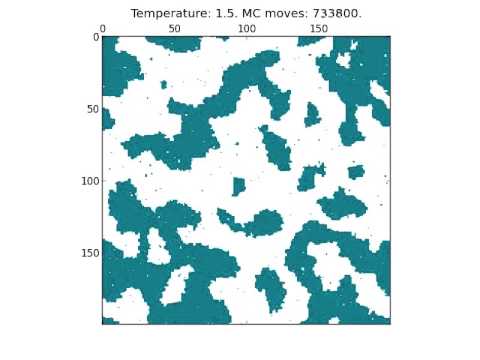 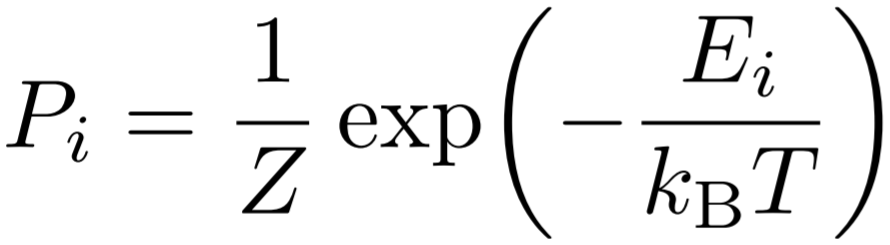 Magnetization in a metal
https://www.youtube.com/watch?v=PWUTBnvGegg
06/03/2019
4
The Algorithm
Define cost and temperature functions E and T 
Propose a candidate change to system
Accept change with probability
Lower temperature and repeat
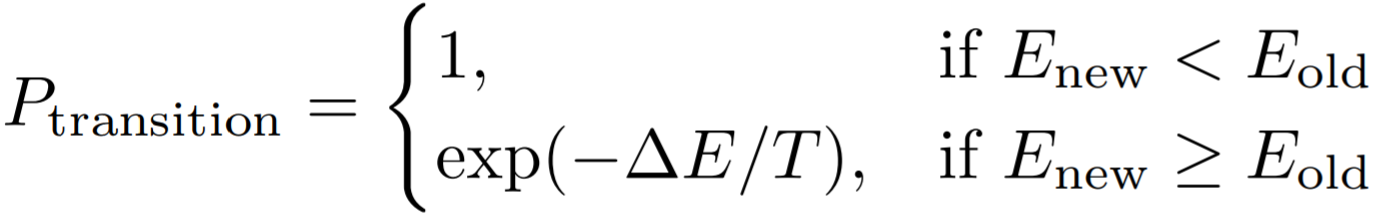 From: https://en.wikipedia.org/wiki/Simulated_annealing
06/03/2019
5
Applications
Placement of chips on moduleMinimize signal propagation time without creating too congested regionsSwapping two chipsConstraints on distance for low temperatures
From: Optimization by Simulated Annealing,  S. Kirkpatrick, C. D. Gelatt, M. P. Vecchi
06/03/2019
6
Travelling Salesman
Given a list of cities, what is the shortest route that visits each city once before returning home?Brute force solution has time complexity
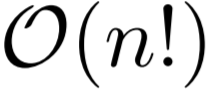 From: http://examples.gurobi.com/traveling-salesman-problem/
06/03/2019
7
Travelling Salesman
06/03/2019
8
Travelling Salesman
Initial random route60 cities randomly distributed2500 temperatures60 swaps at each temperatureNear optimal final route